Stadium Team Sales
Nettitilausohje
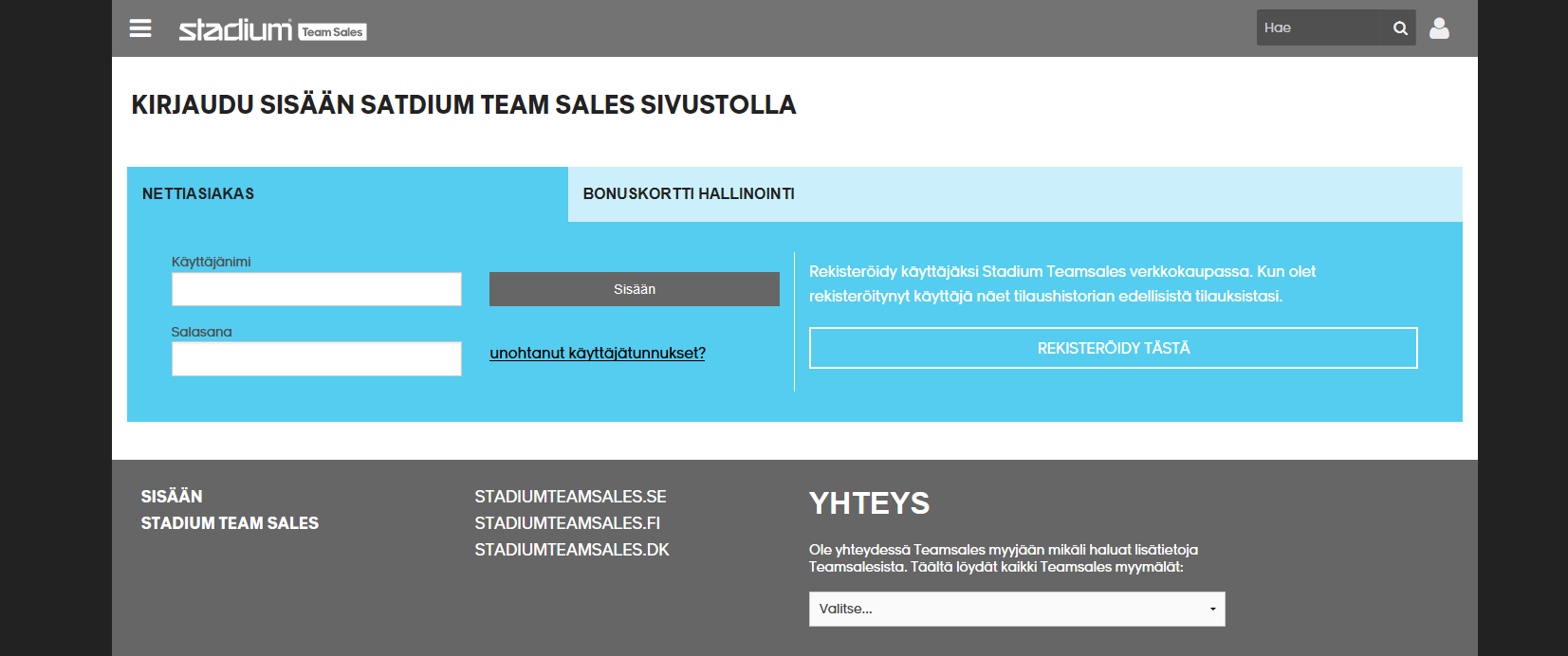 Rekisteröidy kohdasta ”Rekisteröidy tästä”
Tai kirjaudu sisään jo luoduilla tunnuksilla
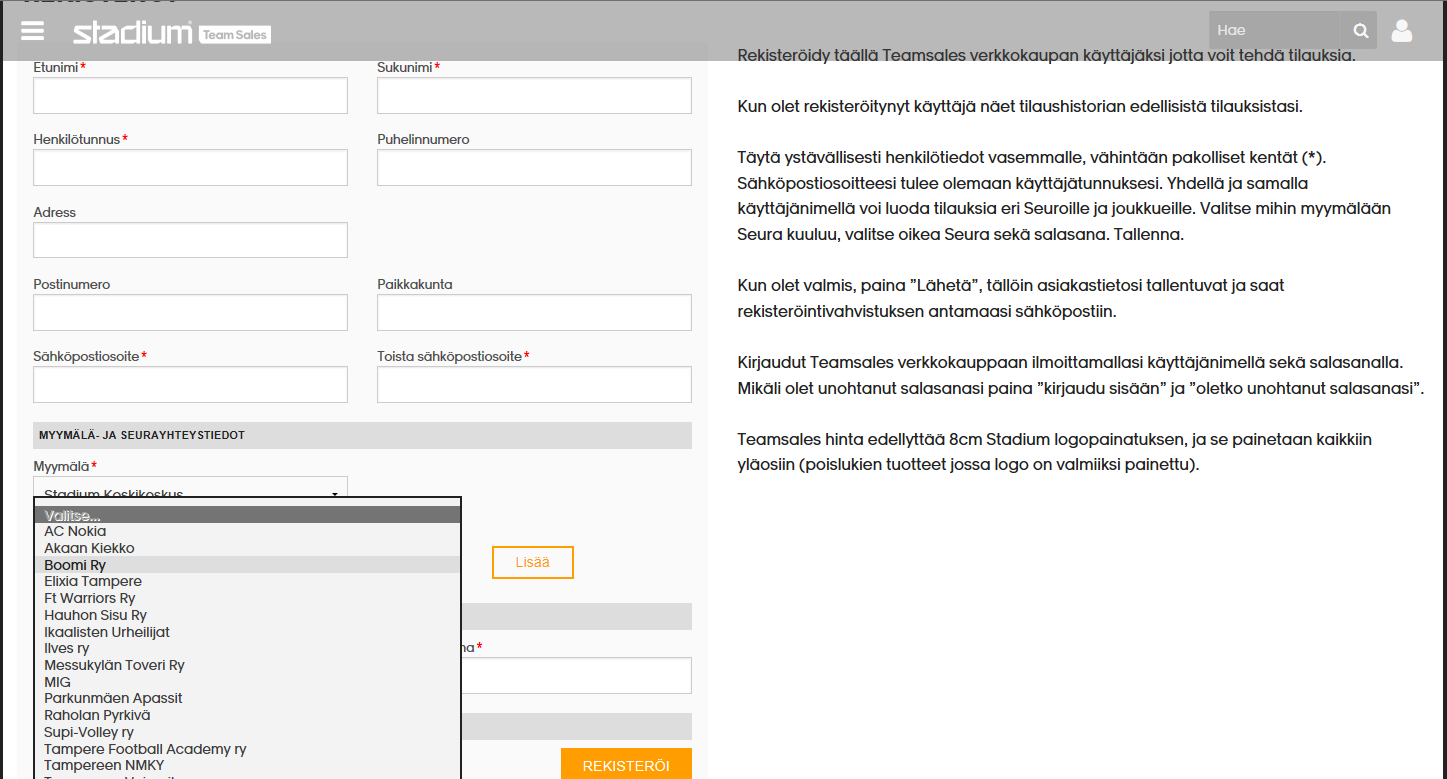 REKISTERÖITYMINEN
Täytä kaikki yhteystietosi
(puhelinnumero pakollinen tilatessa)
Valitse myymäläksi oma myymäläsi (Tammisto)


Valitse avautuvasta pudotusvalikosta oma seurasi
Ja klikkaa ”lisää”
Rekisteröi käyttäjätunnuksesi
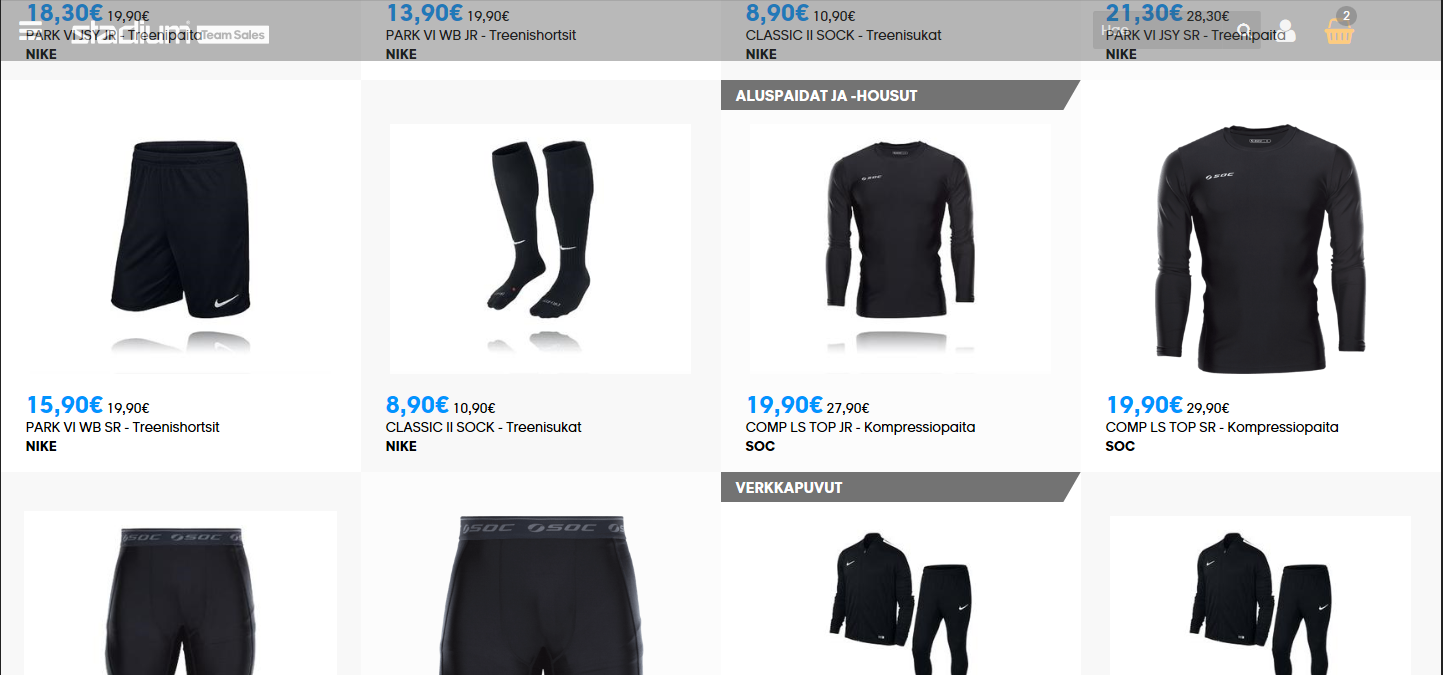 Sisäänkirjautuessa teille aukeaa oma seuramallistonne









Tilataksesi, klikkaa valittu tuote auki
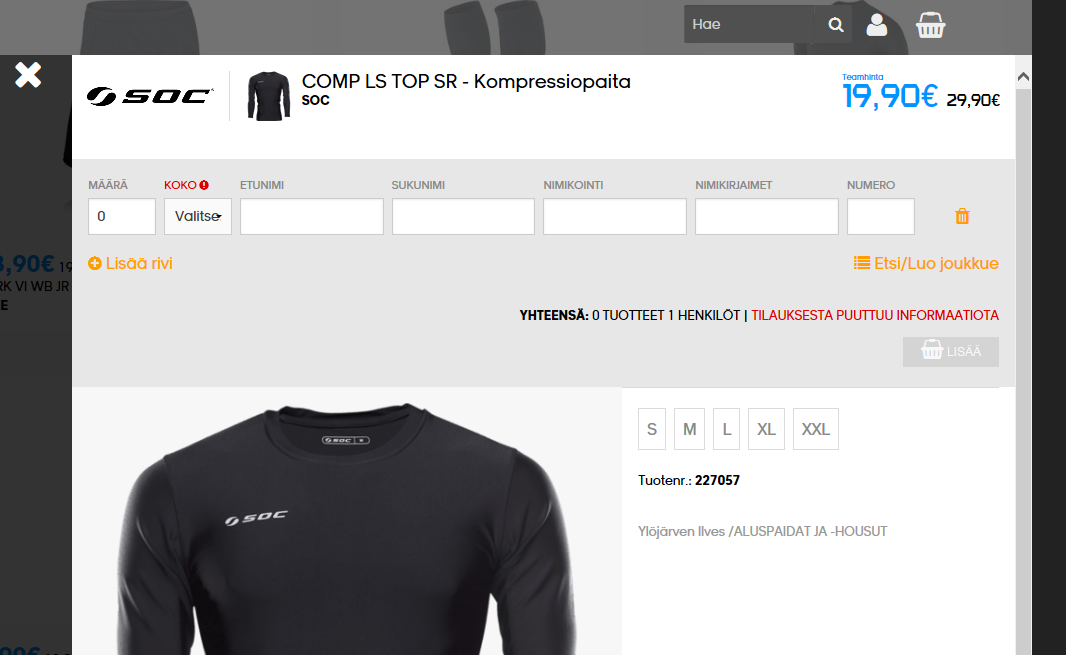 Täytä riveittäin tarvittavat tiedot (Nimikointi-, Nimikirjaimet- ja Numero -kohdat ovat painatuksille)
Etunimi ja Sukunimi kohdat ovat tilaajalle omia huomioita, emme huomioi niitä tilauksessa.
Tästä voit lisätä uuden rivin uudelle pelaajalle/tilaajalle
Jos olet luonut joukkueen ja tahdot käyttää sitä tuotteen tilaamiseen, valitse ”Etsi/Luo joukkue”
Tuotteen koot
 tuotenumero
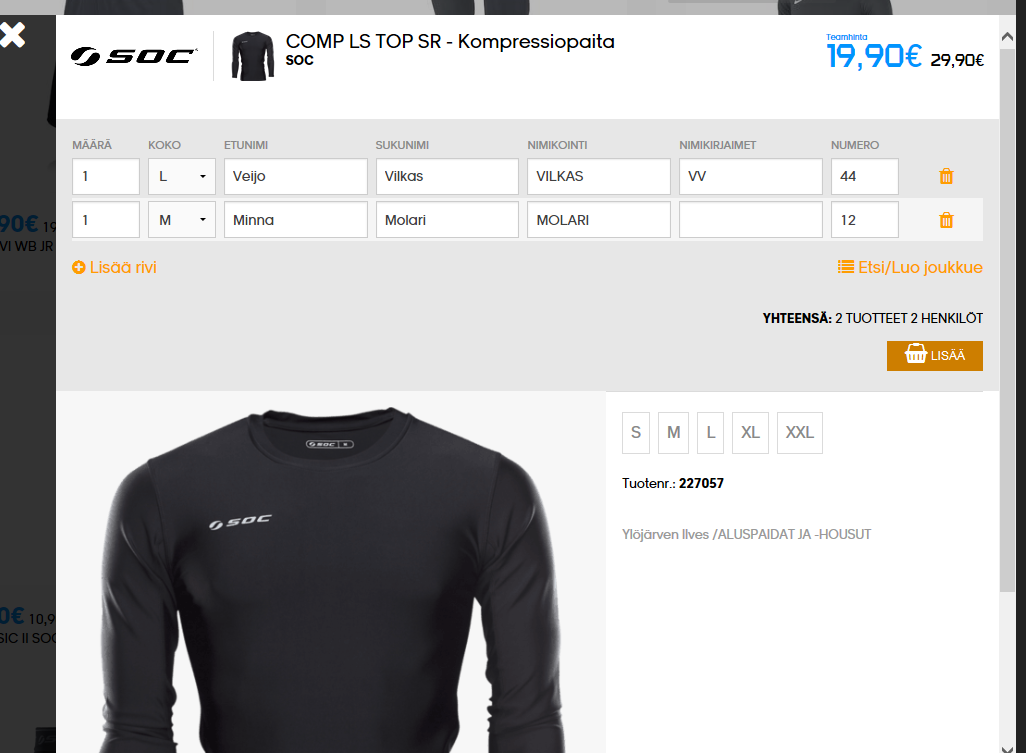 Voit poistaa rivejä painamalla roskakorin kuvaa 
Kun kaikki tarvittavat tiedot on täytetty, paina ”LISÄÄ” 
Tällöin tuotteet siirtyvät ostoskoriin
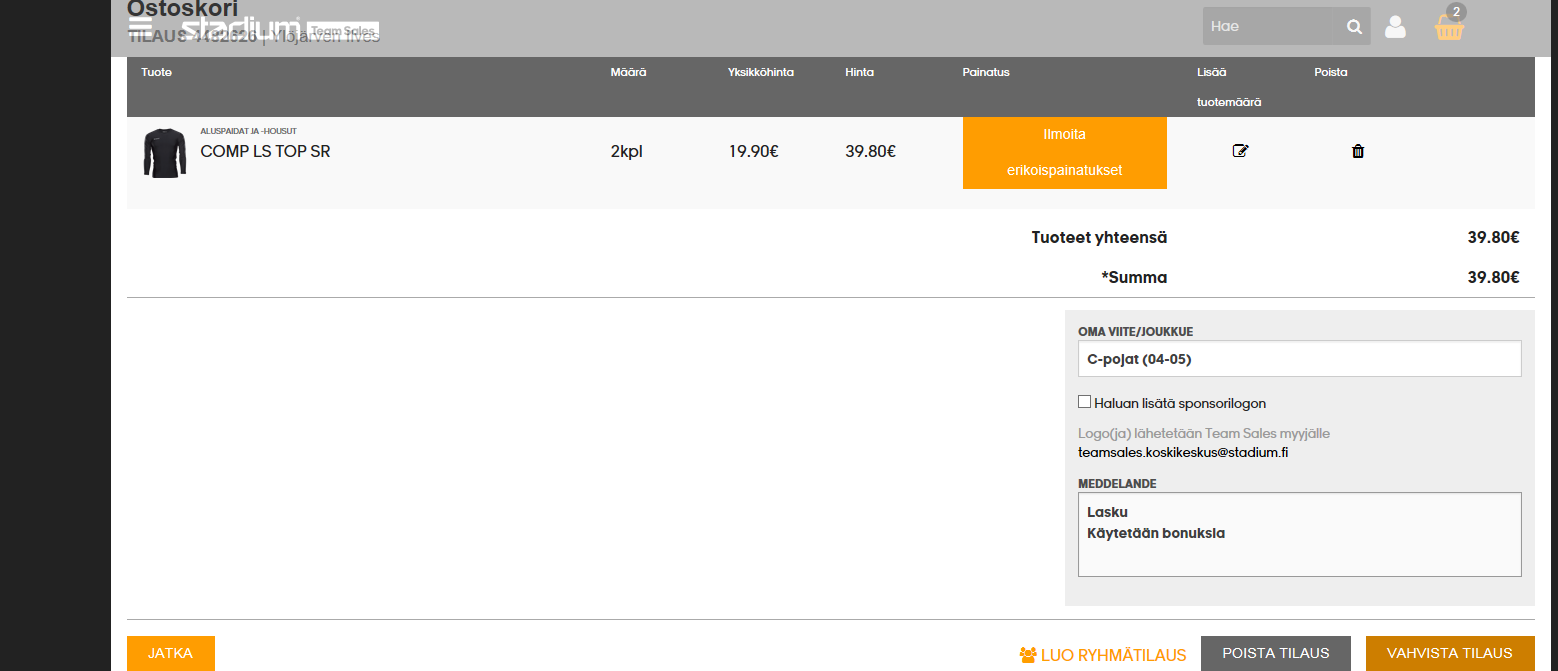 Kun kaikki tuotteet on lisätty ostoskoriin, kikkaa sen kuvaa 
Ostoskori –näkymä aukeaa
Täytä tähän oma joukkueesi/ikäluokkasi 
Kirjoita tähän maksutapa ja kaikki
lisäinfo Team Sales –myyjälle 
Lopuksi vahvista tilaus 
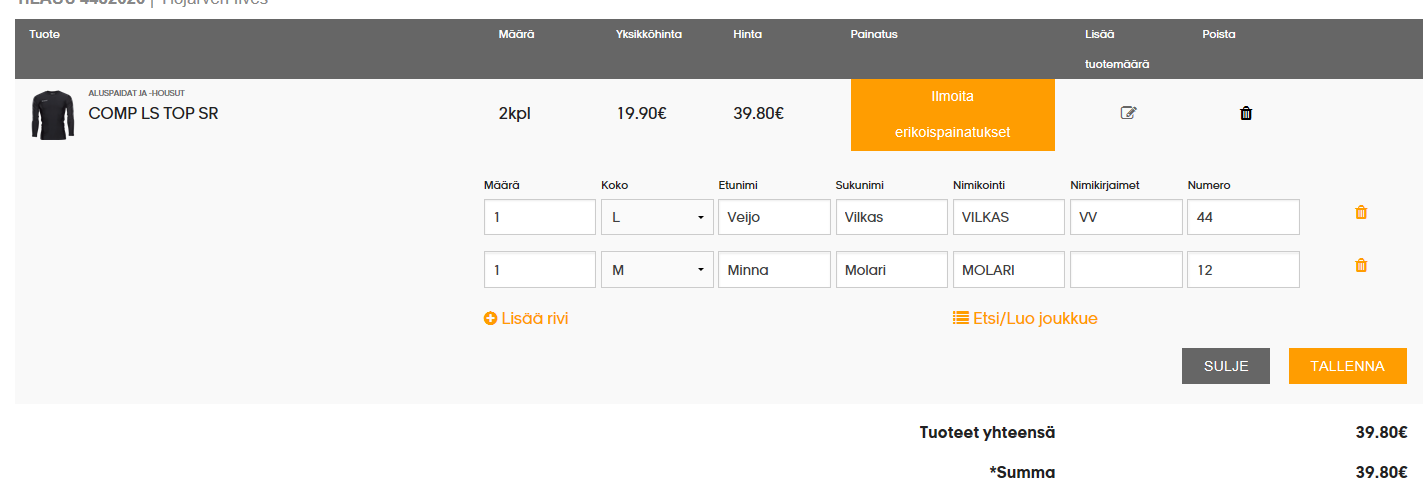 Klikkaamalla kuvaketta, näet tarkemmat tilaustiedot tuotteesta 
Muista tallentaa tilaus aina muutosten yhteydessä!! 
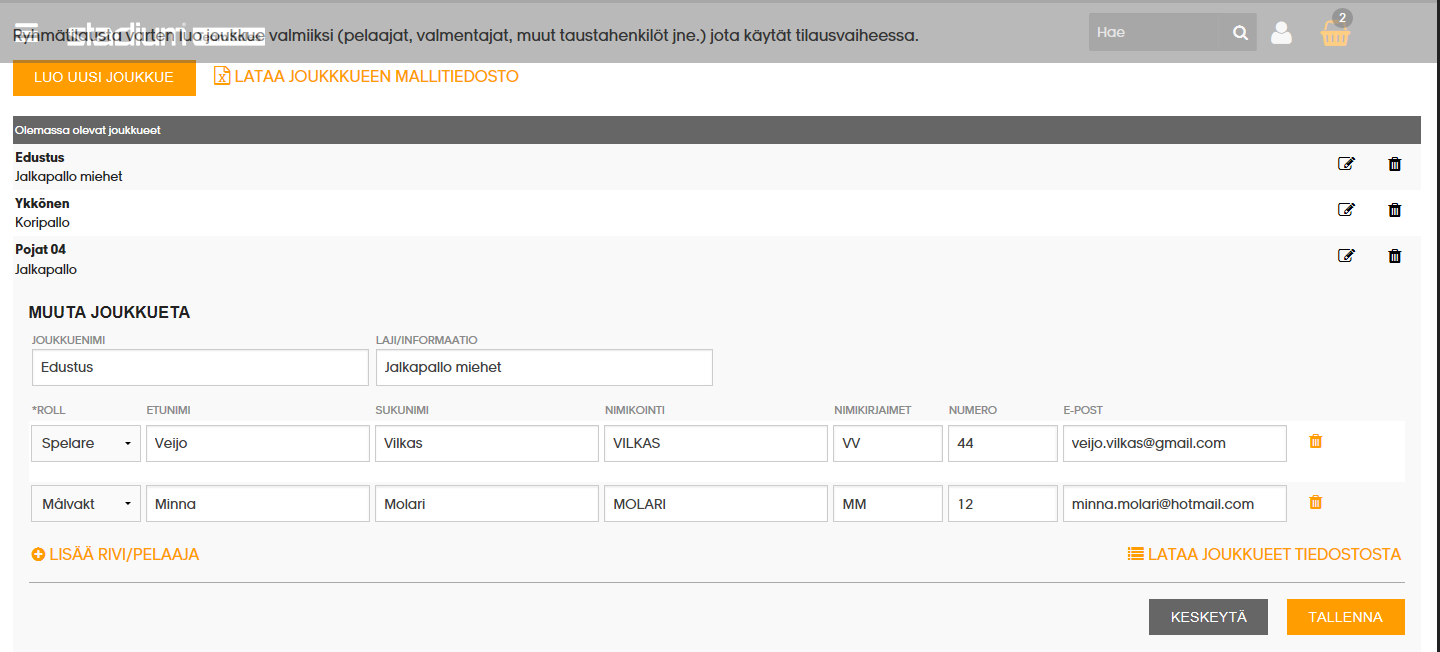  Täältä voit luoda valmiiksi joukkueen tai ladata sen excel -mallitiedostosta
Tässä näet luodut joukkueet
Ensimmäisestä kuvakkeesta voit tarkastella ja muokata joukkuetta
Toisesta kuvakkeesta voit poistaa joukkueen
 Anna joukkueelle nimi ja laji
Täytä rivi riviltä jokaisen jäsenen tiedot
 Lisää rivejä joukkueen jäsenille tästä
Voit myös ladata joukkueen excel -mallitiedostosta
Muista tallentaa joukkue!! 
Täältä saatte auki valikon, josta: 
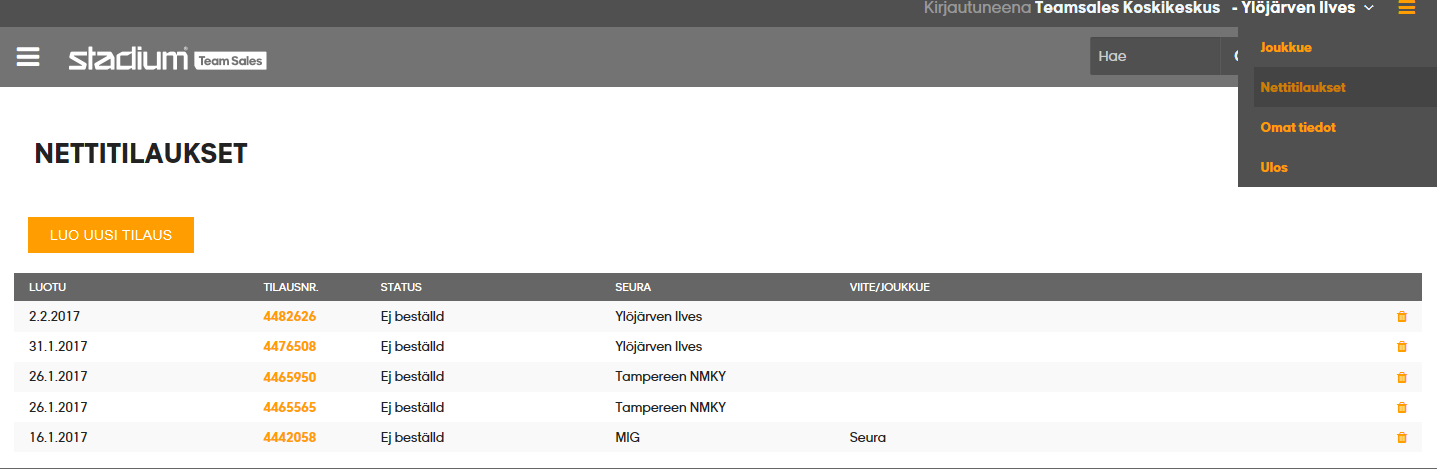 Voitte luoda joukkueen 
Täältä saatte koko Team Sales –valikoiman auki
Näette tilaushistorianne 
Voitte muokata omia tietojanne 
Pääsette kirjautumaan ulos 
Tästä näette tilausten statuksen